An 80,000 word thesis would take 9 hours to present. Their time limit....

3 minutes
Curtin 3MT 2022

Registrations close 4 July
Slide due 11 July
Live Heats 15 July
Live Final 22 July
Competition Overview
Three Minute Thesis (3MT®) celebrates the exciting research conducted by PhD students. Developed by The University of Queensland (UQ), the exercise cultivates students’ academic, presentation, and research communication skills. 

The competition supports their capacity to effectively explain their research and its significance in three minutes, in a language appropriate to a non-specialist audience.

3MT competitions are now held in over 900 universities across more than 85 countries worldwide
Competition Resources
About 3MT
Watch 3MT presentations from around the world
3MT judging criteria see also section Judging Criteria below
3MT competitor guide covers 3MT drafting, 3MT slide, 3MT presentation + examples of 3MT presentations
3MT video recording competitor guide covers 3MT drafting, 3MT slide, 3MT presentation + 3MT recording, 3MT submission and examples of 3MT virtual presentations - for students not at Bentley/Perth campus who will be submitting a video entry.
Competition Rules
A single static PowerPoint slide is permitted (no slide transitions, animations or 'movement' of any description, the slide is to be presented from the beginning of the oration).
No additional electronic media (e.g. sound and video files) are permitted.
No additional props (e.g. costumes, musical instruments, laboratory equipment) are permitted.
Presentations are limited to 3 minutes maximum and competitors exceeding 3 minutes are disqualified.
Presentations are to be spoken word (e.g. no poems, raps or songs).
Presentations are to commence from the stage. 
Presentations are considered to have commenced when a presenter starts their presentation through movement or speech.
The decision of the adjudicating panel is final.
Judging Criteria
Comprehension and Content
Presentation provided clear background and significance to the research question
Presentation clearly described the research strategy/design and the results/findings of the research 
Presentation clearly described the conclusions, outcomes and impact of the research
Engagement and Communication
The oration was delivered clearly, and the language was appropriate for a non-specialist audience
The PowerPoint slide was well-defined and enhanced the presentation
The presenter conveyed enthusiasm for their research and captured and maintained the audience’s attention
Download the 3MT Competition Judging Rubric
Prizes
Curtin University Final
Winner:  $800 + Asia-Pacific entry
Runner-up: $400
People’s choice: $200 research grant
Remaining finalists $50

Asia-Pacific Final
Winner:  $5000 research grant 
Runner-up: $2000 research grant
People’s choice: $1000 research grant
Important Dates
“How to deliver your research in 3 minutes” seminar, online, Wednesday 22 June 	(registrations open May) 
Group practice session – online, Friday 24 June (registrations open May)
Register for Curtin 3MT competition – Monday 4 July (see ‘How to Register’ below)
Slide due date (+ video if competing virtually) – Monday 11 July
Bentley campus heats – Friday 15 July, times & venue TBC
Bentley campus final – Friday 22 July, times & venue TBC
Due date for winner to provide video of their presentation – Friday 5 August
Eligibility Criteria
3MT is open to doctoral* research students 
who have passed Milestone 1 and 
who have not/will not have passed their thesis by end of August 2022.

*Masters by research students can enter the Curtin competition. 
A Masters student can place first (as judged by the judging panel) and receive the top monetary prize ($800). However
A Masters student is not eligible to represent Curtin in the Asia-Pacific final (UQ rule).  In this circumstance, the highest placed doctoral student will represent Curtin at the Asia Pacific competition.
How to Register – by 4 July
To enter the Curtin 3MT competition, email ROC-excellence@curtin.edu.au by 4 July and include the following information 
Student ID
First name
Surname
Title (eg Mr/Ms/Mx)
Pronoun (eg he/his; she/her; they/their)
Full name for certificate
Email address
School/enrolling area
Faculty
3MT talk title (Short and punchy is better for 3MT - do not use your Thesis title)
Doctoral course (eg PhD in Psychology)
Confirmation you have passed Milestone 1 (ie received notification from the GRS)
Bio (50 words - your bio will be used to introduce you at the heats/final)
Submit your Slide – by 11 July
All students
Email your 3MT slide* to ROC-excellence@curtin.edu.au by 5pm Monday 11 July 2022

*Slide
Use widescreen format – this is the format that will be used at the live in-person Heats and Final. 
Your name, school and the title of your 3MT slide will sit on an ‘Competitor identifying details slide’ at the 3MT heats and final.  (Do not put your name and school on your 3MT slide) 
You can include the title of your 3MT on your slide if desired.
See 3MT slide for rules and suggestions.
Virtual competitors
Students living outside of metropolitan Perth
Email your 3MT slide + video to ROC-excellence@curtin.edu.au by 5pm Monday 11 July 2022

3MT SlideYour 3MT slide must appear in your video.  If you are including your slide side-by-side with yourself in the video, you may find a ‘standard size’ slide will be easier to 'fit' in your video.  You will also need to include an ‘competitor introductory slide’ that is added at the front of your video – example next slide.
VideoTo make your video, follow the instructions in the 3MT video recording competitor guide (includes how to add your ‘introductory’ slide and your 3MT slide.)  Use a file sharing service to submit your video.
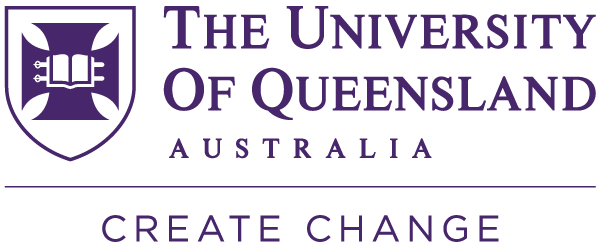 Name
School
Faculty
University
3MT Title